Tri-Agency Guide on Financial Administration (TAGFA) Workshop
Presented by:
Tania Massa
Agenda
1. About TAGFA
2. Roles and Responsibilities
3. TAGFA Principles and Directives
4. Humber College Policies and Directives
5. Resources
2
Land Acknowledgement: Honouring the Land and Peoples of Adoobiigok
Humber College is located within the traditional and treaty lands of the Mississaugas of the Credit. Known as Adoobiigok, the “Place of the Alders” in Michi Saagiig language, the region is uniquely situated along Humber River Watershed, which historically provided an integral connection for Anishinaabe, Haudenosaunee, and Wendat peoples between the Ontario Lakeshore and the Lake Simcoe/Georgian Bay regions. Now home to people of numerous nations, Adoobiigok continues to provide a vital source of interconnection for all.
3
Session Guidelines
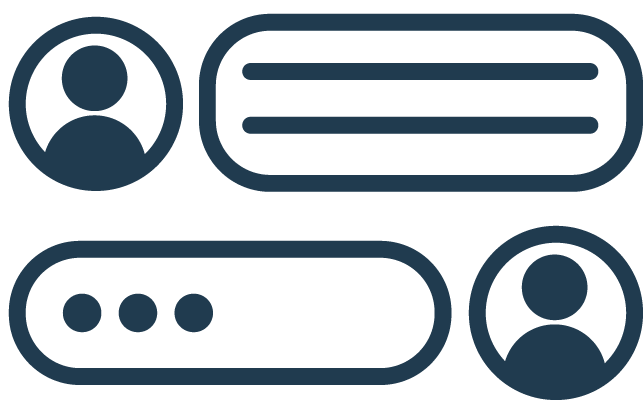 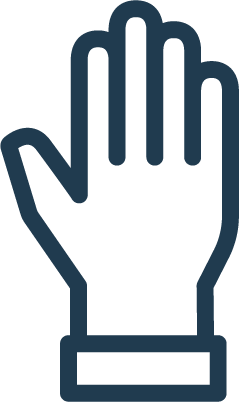 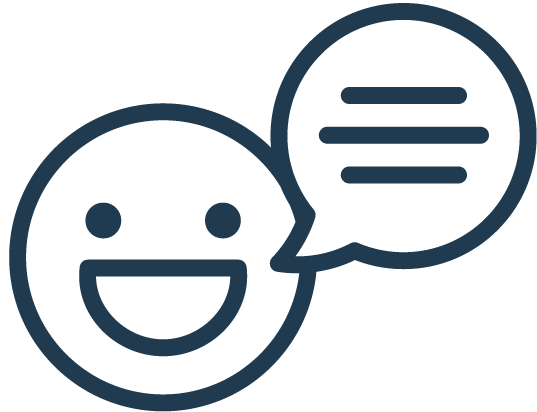 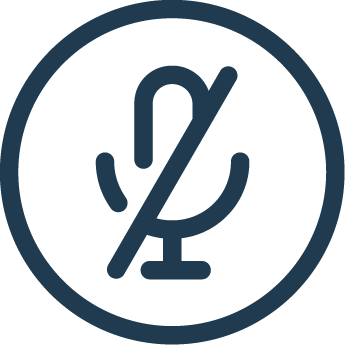 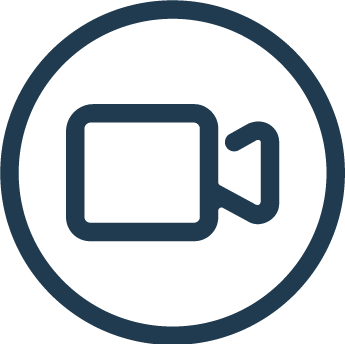 Mute microphone
Participate, this is a safe space
Raise your hand and wait for the facilitator to call on you (unmute to speak; mute when finished)
Type questions and comments in the chat window
This session will be recorded
4
1. About TAGFA
About
Context & Purpose
The Tri-Agency (CIHR, NSERC, SSHRC) is entrusted with managing public funds to enable and support a world class Canadian research enterprise.
The Tri-Agency must hold those who receive and administer Tri-Agency funds to the highest standards of grants stewardship.
The TAGFA ensures understanding of the principles and directives that govern the post-award administration of grants funded by the Tri-Agency.
6
[Speaker Notes: CIHR, NSERC, and SSHRC are federal government granting agencies entrusted with managing public funds to enable and support a world class Canadian research enterprise. 

Pursuant to the Treasury Board Policy on Transfer Payments and its underlying principles of integrity, transparency and accountability, the Tri-Agency must hold those who receive and administer Tri-Agency funds to the highest standards of grants stewardship.
 
The Tri-Agency Guide on Financial Administration (“the Guide”) is a comprehensive resource for grant recipients and administering institutions to ensure understanding of the principles and directives that govern post-award administration of grants funded by CIHR, NSERC and/or SSHRC.]
About
Objectives of the Principles-Based Guide
Streamline and simplify the administration and use of grant funds
Promote and support sound judgment and due diligence
Foster a balance between control and flexibility
Lessen administrative burden
Allow for more efficient processes
Harmonization of Tri-Agency policies
No discretion to depart from these principles and directives
7
[Speaker Notes: A principle-based guide for the financial administration of grant funds will empower the institution’s staff to work more efficiently and autonomously.  

It will achieve that by:
Streamlining and simplifying the steps involved in the administration and use of grant funds;
Promoting and supporting sound judgement and due diligence;
Fostering a balance between control and flexibility.

The new Guide will reduce  administrative burden and allow for more efficient processes.

Because the principles are broad and well defined, the three granting agencies can support the same policies.
Furthermore, the Guide provides a framework where no deviation from the principles and directives is allowed.]
About
Order of Precedence and Interpretation
Agreement on the Administration of Tri-Agency Grants and Awards by Research Institutions
Higher
Program and Funding Opportunity Literature
Even when Tri-Agency policy prevails, the grant recipient must also comply with applicable Humber requirements
Relevant Tri-Agency agreements with grant recipients and/or Humber
TAGFA
If TAGFA is silent on a specific subject, Humber’s policies will apply
Humber Policies
Lower
8
[Speaker Notes: When applying the principles and directives from the TAGFA, one must keep the in mind the following take precedence over the Guide:
The Agreement on the Administration of Tri-Agency Grants and Awards by Research Institutions;
Program and Funding Opportunity literature and;
Any relevant Tri-Agency agreements with grant recipients and/or Humber.
In the presence of both Tri-Agency and Humber policies, the Tri-Agency policy prevails – recognizing that the grant recipient must also comply with applicable Humber requirements.
If the TAGFA is silent on a specific subject, Humber’s policies will apply.]
About
Order of Precedence and Interpretation
Every step from this assessment process should be executed before making a determination.
9
[Speaker Notes: When determining the appropriateness of a grant funds expenditure, the situation should be assessed against these steps in order:
The four principles;
The relevant directive details;
The Program/Funding Opportunity literature;
The institution’s policies and directives.
Every steps from this assessment process should be executed before making a determination.]
About
Financial Matters and Administrative Changes
Administration of grant funds is a collaboration between: 
Grant recipient (Principal Investigator) and Humber College.
Humber College and the Agencies (NSERC, SSHRC, CIHR).
Statement of Account (Form 300), Annual and Final
Humber College is responsible for completing, approving and submitting the Form 300.
Grant recipients are responsible for reviewing and signing the completed Form 300.
10
[Speaker Notes: Roles & responsibilities of the administration of grant funds is a joint collaboration:
Grant recipient or duly delegated individual authorizes adjustments made to the grant recipient’s grant account.
Administering institutions oversee and submit grant amendment requests to the relevant Agency.
Agencies oversee approval of changes to grant administration that have financial implications for the Agency.

The administering institutions are responsible for completing, approving and submitting an annual statement of account expenditures to the relevant Agency using the Agency’s Grants in Aid of Research Statement of Account (Form 300), for every grant for the period ending March 31 of each year. The administering institution must return the Form by June 30.

The administering institution is the grant recipient’s primary contact.

The Agency is the administering insitutions’s primary contact.]
About
Financial Matters and Administrative Changes (cont’d)
Residual Balances: Funds remaining in a grant account after the expiry date. 
CIHR, funds must be returned to the Agency. 
NSERC and SSHRC, funds may be approved to the General Research Fund (GRF).
Transfer of Funds:
Secondary transfers (from Secondary to Tertiary Institutions).
Agency specific requirements remain
[Speaker Notes: A residual balance refers to the funds remaining in a grant account after the payment of all outstanding eligible commitments and expenses incurred on or before the grant expiry date.

CIHR: Any residual balance remaining in the grant account must be returned to the Agency by means of a cheque made payable to the Receiver General for Canada.

NSERC and SSHRC: Any residual balance remaining in the grant account may be transferred to a special Agency-specific account known as a General Research Fund (GRF) after approval by the relevant Agency. The GRF is a trust account under the authority of the president of an administering institution (or an authorized delegate), into which the residual balances from the previous fiscal period are transferred with the authorization of the granting Agencies. Please refer to the Agencies’ program list.]
2. Roles and Responsibilities
Responsibilities
Equity, diversity and inclusion (EDI)
Humber College is responsible for recognizing the importance of EDI in its policies and practices.
Grant recipients are responsible for ensuring that they carry out their grant activities in accordance with Humber’s and Tri Agency’s EDI policies and practices.
Tri Agency Equity, Diversity and Inclusion Action Plan
13
[Speaker Notes: Tri Agency’s commitment to EDI is captured in the Tri Agency Equity, Diversity and Inclusion Action Plan]
Responsibilities
Tri-Agency
Set out the general terms and conditions for the appropriate use of grant funds.
Communicate and consult with the institution on the introduction of new policies or changes to existing policies.
Make funds available to grant recipients in a timely manner.
Conduct periodic reviews of the use and administration of grant funds.
Oversee approval of changes to grant administration that have financial implications for the tri-Agency.
Terminate a grant when Tri-Agency requirements can no longer be met.
14
[Speaker Notes: The Tri-Agency plays a strategic role in defining the framework for the principles and directives, in addition to providing support and oversight on the financial administration of grant funds.]
Responsibilities
Administering Institution - Humber
Develop and implement effective policies, administrative systems, procedures, and controls to 
oversee appropriate use of grant funds
ensure compliance with relevant Tri-Agency policies and agreements.
Monitor the eligibility of its recipients throughout the term of the grant and inform the relevant agency of any change
Withhold or withdraw approval of expenditures that contravene a Tri-Agency or Humber policy, or the terms and conditions of the grant.
Provide training on Humber’s policies and practices with respect to the Tri-Agency grant administration.
Provide adequate physical and organizational infrastructure for the conduct of research, research training and other funded activities.
Oversee and submit grant amendment requests to the relevant Agency.
Keep complete and accurate records, and report on the use of Tri-Agency funding.
The decision-making process rests on the administering institution, Humber
[Speaker Notes: Given the principles-based design of the Guide and the elimination of prescriptive directives, the decision making process rests on the administering institution through the application of their own policies and directives. 

This allows the administering institutions to focus their efforts in supporting grant recipients with their research projects.]
Responsibilities
Grant Recipients and Any Delegate
Grant recipients are expected to conduct their research in a manner that adheres to the Tri-Agency Framework: Responsible Conduct of Research.
Grant recipients hold the authority to use grant funds in accordance with Tri-Agency’s principles and directives (see Guide) and in accordance with Humber’s policies.
Only grant recipients can delegate to others their authority to use grant funds:
Delegation of authority must be formally documented
Delegates must have the skills and knowledge of the funded research/activities to exercise the role effectively
Delegates must not be an individual who is responsible for the review and approval of payments
16
[Speaker Notes: The grant recipient is accountable for working closely with his/her administering institution to ensure that expenditures are properly documented and justified. 

This delineation of roles and responsibilities increases efficiencies when navigating processes related to the use of grant funds.]
3. TAGFA Principles and Directives
TAGFA Principles
The 4 TAGFA Principles
18
[Speaker Notes: The Tri-Agency plays a strategic role in defining the framework for the principles and directives, in addition to providing support and oversight on the financial administration of grant funds.]
TAGFA Principles
Definitions: What is a “Direct Cost”?
Examples: 
Salaries and benefits of research personnel
Equipment
Consumables
Travel
Essential expenditures that would not have been incurred had grant not been undertaken
Can be directly assigned to grant activities with a high degree of accuracy
19
TAGFA Principles
Definitions: What is an “Indirect Cost”?
Examples: 
Utilities
Research services
Legal and financial administrations
Environmental health and safety services
IT services
Also known as administrative overhead
Expenditures incurred in the conduct of research that are not directly attributed to a specific research effort
20
TAGFA Principles
Definitions: What is an “effective and economical” expense?
Effective and economical expenses:
Achieve the intended outcome with due regard for minimizing cost by avoiding unnecessary expense. 
Optimize the use of the funds (does not necessarily mean the “lowest cost”). 

How does the Tri-Agency define “personal gain”?
Using grant funds to serve an individual’s interests or attain a personal advantage and/or profit that outweighs the benefit to the grant-funded research/activities.
TAGFA Principles
Directives
Purpose
Mandatory requirements
Provide a framework to make decisions
Allow for sound judgement and due diligence
Five directives for the use of grant funds
22
[Speaker Notes: The directives support the administering institutions with making judicious and sound decisions related to the appropriate use of grant funds, based on the principles outlined in the Guide.  

CLICK
Section 2.4 of the Guide is focused on the directives and is divided into five distinct sections.

https://www.nserc-crsng.gc.ca/InterAgency-Interorganismes/TAFA-AFTO/guide-guide_eng.asp]
Employment and Compensation Expenses
TAGFA Directive
23
TAGFA Principles
Employment and Compensation Expenses
Individuals employed to work on funded research/activities can be compensated from the grant funds, with the following exceptions:
Grant recipients or individuals who conduct research independently as part of the terms and conditions of their employment
Individuals expected to work on the funded research/activities free of charge
Individuals employed and compensated by another organization for the time spent on the funded research/activities
The employment and compensation of individuals working on the funded research/activities must be in accordance with Humber’s relevant policies and processes. Additional details are also provided in the program and funding opportunity literature and relevant Tri-Agency agreements, if applicable.
24
[Speaker Notes: Please note that grant funds can be used to reimburse the organization for costs incurred in compensating the individual' for time spent on the grant activities.]
TAGFA Principles
Employment and Compensation Expenses
International Researchers can be compensated from grant funds provided their employer attests that the individual is not being compensated for their time spent on the grant funded research/activities
The employer's portion of mandatory compensation benefits can be paid from the grant funds
The employment and compensation of individuals working on the funded research/activities must be in accordance with Humber’s relevant policies and processes. Additional details are also provided in the program and funding opportunity literature and relevant Tri-Agency agreements, if applicable.
TAGFA Principles
Employment and Compensation Expenditures
Would the following expenditures be an appropriate use of grant funds under the Employment and Compensation directive?
Principles
Salary paid to an individual who is employed full-time with a local counseling organization to provide related services to the grant recipient’s funded research project
Compensation from grant funds to an international researcher providing services on the grant recipient’s project
Compensation to a student for work conducted on two different funded research projects
Compensation to an independent researcher from another research team collaborating on the grant recipient’s funded research project
Contribute towards the direct costs of the research/activities 
Not be provided by the administering institution
Be effective and economical
Not result in personal gain
Test Your Understanding
26
[Speaker Notes: The Guide says that individuals employed and compensated by another organization for the time spent on the funded research/activities cannot be compensated from grant funds. However, grant funds can be used to reimburse the organization for costs incurred in compensating the individual for time spent on the grant activities.
The Guide says that International researchers may be compensated from grant funds, provided their employer can attest, by letter, that the individual is not being compensated by the employer for time spent on the grant-funded research/activities.
The Guide says that trainees can be compensated from grant funds.  If your institution defines a student as a Trainee, then it should be an appropriate use of funds.
The Guide says that grant funds must not be used to pay compensation to individuals who conduct research independently as part of the terms and conditions of their employment.  Therefore this is likely not an appropriate use of grant funds.]
Goods and Services Expenditures
TAGFA Directive
27
TAGFA Principles
Goods and Services Expenditures
Goods and services expenditures can be paid from the grant funds
Tri-Agency grant funds must not be used to pay consulting fees to:
Grant recipients or individuals who conduct research independently as part of the terms and conditions of their employment
Individuals expected to work on the funded research/activities free of charge
The acquisition of goods and services for the funded research/activities must be in accordance with Humber’s relevant policies and processes. Additional details are also provided in the program and funding opportunity literature and relevant Tri-Agency agreements, if applicable.
28
[Speaker Notes: As long as they adhere to the principles and the administering institution’s relevant policies and processes, goods and services expenditures can be paid from the grant funds.]
TAGFA Principles
Goods and Services Expenditures
Would the following expenditures be an appropriate use of grant funds under the Goods and Services directive?
Principles
Office and stationary supplies not normally provided by Humber College.
Grant recipient wants to use her own company to translate documents from the research project.
The costs associated with regulatory compliance to provincial or municipal regulations and by-laws.
Consulting fees for the services rendered by a statistician on a project.
Contribute towards the direct costs of the research/activities 
Not be provided by the administering institution
Be effective and economical
Not result in personal gain
29
[Speaker Notes: Assuming that the expenditure is required for the research project, is effective and economical, and is not provided by the administering institution, then it should be an appropriate use of funds.
Assuming that the expenditure is required for the research project, is effective and economical, and is not provided by the administering institution, then it should be an appropriate use of funds. (It is likely that the Program/FO literature or an institutional policy on perceived conflict of interest might block this expenditure.  But strictly from a principle and directive point of view, it should be an appropriate use of grant funds.)
Assuming this expenditure is required to conduct research/activities for which the funds were awarded, and it is not provided by the administering institution, then it would likely be an appropriate use of funds.
Assuming that the expenditure is required for the research project, is effective and economical, and is not provided by the administering institution, then it is an appropriate use of funds.]
Travel/Travel-Related Subsistence Expenditures
TAGFA Directive
30
TAGFA Principles
Travel/Travel-Related Subsistence Expenditures
Such expenditures, including reasonable out-of-pocket expenses, can be claimed for the grant recipient and other individuals who contribute to the funded research/activities
Expenditures must be authorized by the right level of authority
The cost of alcoholic beverages cannot be reimbursed from Agency grant funds
Note: International travel requires VP approval. Please contact the Office of Research and Innovation (research@humber.ca)
All travel and travel-related subsistence expenditures (meals and accommodation) must be claimed in accordance with Humber’s relevant policies and processes. 
Additional details are also provided in the program and funding opportunity literature and relevant Tri-Agency agreements, if applicable.
TAGFA Principles
Travel/Travel-Related Subsistence Expenditures
Would the following expenditures be an appropriate use of grant funds under the Travel and Travel-Related Subsistence directive?
Principles
A car rental for research travel related purposes.
Purchase of a travel Visa. 
Airfare for a grant recipient to discuss research findings with out-of-town members of the project team.
Grant recipient is submitting expenses for rainwear necessary for their family member to visit the research project site
Contribute towards the direct costs of the research/activities 
Not be provided by the administering institution
Be effective and economical
Not result in personal gain
32
[Speaker Notes: Assuming that the expenditure is required for the research project and is effective and economical, then it should be an appropriate use of funds.
Assuming that the expenditure is required for research project activities, in which case it would be a direct cost of research and therefore it should be an appropriate use of grant funds.  Though under different circumstances, such as an international student joining the grant recipient team, it might not be an appropriate use of grant funds.
Assuming that the expenditure is required for the research project and is effective and economical, then it should be an appropriate use of funds.
This expenditure does not contribute to the direct costs of the research/activities for which the funds were awarded, with benefits directly attributable to the grant.  Therefore it should not be an appropriate use of funds.]
Hospitality Expenditures
TAGFA Directive
33
TAGFA Principles
Hospitality Expenditures
Hospitality costs (non-alcoholic refreshments and/or meals) must be directly related to the funded research and be incurred for:
Networking purposes provided in the context of a formal courtesy or as a form of cultural respect
Activities in the context of  assemblies or gatherings that facilitate and contribute to achieving the research objectives
Where one or more of the individuals participating is not a member of the research team and not involved in the day-to-day funded research/activities
Tri-Agency grant funds cannot be used to reimburse:
The cost of alcoholic beverages
Costs incurred for interactions between participants involved in day-to-day funded research/activities
The provision of hospitality must be in accordance with Humber’s relevant policies and processes. 
Additional details are also provided in the program and funding opportunity literature and relevant Tri-Agency agreements, if applicable.
34
TAGFA Principles
Hospitality Expenditures
Would the following expenditures be appropriate use of grant funds under the Hospitality directive?
Principles
Cost of catering for a workshop without presentations or outcomes with collaborators from partners’ organizations
Cost of groceries for a meal the grant recipient is hosting for visiting scholars to discuss new methodologies used for the funded research
Cost of catering for a Christmas party the grant recipient is hosting for their laboratory team
Grant recipient is having dinner with another faculty member not involved with their grant to discuss hiring a new lab member
Contribute towards the direct costs of the research/activities 
Not be provided by the administering institution
Be effective and economical
Not result in personal gain
[Speaker Notes: The Guide says that hospitality costs is appropriate if it is directly related to the funded research and be incurred for activities in the context of gatherings that facilitate and contribute to achieving the research objectives where one or more of the individuals participating is not a member of the research team and not involved in the day-to-day funded research/activities.  Therefore it should be an appropriate use of funds.  As long as it contributes to achieving the research objectives, it does not have to have presentations or outcomes.
The Guide says that hospitality costs is appropriate if it is directly related to the funded research and be incurred for activities in the context of gatherings that facilitate and contribute to achieving the research objectives.  Therefore this is likely an appropriate use of funds.
As this event does not include one or more individuals who is not a member of the research team and not involved in the day-to-day funded research/activities, it should not be an appropriate use of funds.
It is not clear if this event is directly contributing to the research project, so more details may be required before making an assessment. If the grant recipient cannot directly assign this event to the grant activities with a high degree of accuracy, it would not an appropriate use of funds.]
Gifts, Honoraria, and Incentives
TAGFA Directive
36
TAGFA Principles
Gifts, Honoraria and Incentives
Gifts, honoraria and incentives can be offered to an individual or group:
When participation is voluntary
As a “thank you” for a service for which fees are not traditionally paid
As a token of appreciation, respect and/or goodwill:
When prescribed by cultural heritage/established traditions
As a formal courtesy
Gifts, honoraria and incentives cannot be offered to:
Tri-Agency grant recipients
A member of the grant team
The provision of gifts and incentives to participants requires the prior approval of Humber’s Research Ethics Board
Additional details are also provided in the program and funding opportunity literature and relevant Tri-Agency agreements, if applicable.
TAGFA Principles
Gifts, Honoraria and Incentives
Would the following expenditures be an appropriate use of grant funds under the Gifts, Honoraria and Incentives directive?
Principles
A gift for an Elder invited to open a research conference with an opening prayer 
An honoraria for a local artist invited to prepare a piece of artwork for display at a conference
A cash donation made to a cultural site for the use of their facilities to conduct research activities
The provision of a $20.00 gift card to an individual as an incentive for their participation in the funded research study
Contribute towards the direct costs of the research/activities 
Not be provided by the administering institution
Be effective and economical
Not result in personal gain
38
[Speaker Notes: In recognition of the cultures and traditions of First Nations, Métis and Inuit, Elders, the Guide says that Elders are eligible to receive gifts in a ceremonial or other context.  Therefore it should be an appropriate use of funds.
The Guide refers to “Honoraria” as monetary payments made on a one-time or non-routine basis to an individual as a “thank you” for a service for which fees are not traditionally paid.  However, it still has to contribute to the research objectives.  Therefore this should not be an appropriate use of funds.
The Guide says “Gifts” are cash items provided freely as a token of appreciation offered to establish groups who are involved in the research activity contributors under the following circumstances: when prescribed by cultural heritage/established traditions or as a formal courtesy.  Neither of those applies.  Therefore it should not be an appropriate use of funds. 
The Guide refers to incentives as cash or in-kind items offered to human participants as a means to establish participant pools or to acknowledge their participation in the research/activity.  As long as prior approval from the administering institution’s Research Ethics Board for the expenditure was obtained, this should be an appropriate use of grant funds.]
4. Humber College Policies and Directives
.
Humber’s Policies and Directives for Research Expenditures
General Policies and Procedures
Research Contracts, Grants and Fund Administration Policy
Expense Reimbursement Policy
Humber College Mileage and Meals
Out of Province Travel Policy
Purchasing Policy
[Speaker Notes: The Tri-Agency plays a strategic role in defining the framework for the principles and directives, in addition to providing support and oversight on the financial administration of grant funds.]
5. Resources
Resources
Humber TAGFA website: coming soon!
TAGFA
TAFGA FAQs
TAGFA Course
TAGFA Webinar
42
[Speaker Notes: CIHR, NSERC, and SSHRC are federal government granting agencies entrusted with managing public funds to enable and support a world class Canadian research enterprise. 

Pursuant to the Treasury Board Policy on Transfer Payments and its underlying principles of integrity, transparency and accountability, the Tri-Agency must hold those who receive and administer Tri-Agency funds to the highest standards of grants stewardship.
 
The Tri-Agency Guide on Financial Administration (“the Guide”) is a comprehensive resource for grant recipients and administering institutions to ensure understanding of the principles and directives that govern post-award administration of grants funded by CIHR, NSERC and/or SSHRC.]
Questions?
CONTACT
Tania Massa
Associate Dean of Applied Research
Research and Innovation (D224)
tania.massa@humber.ca
43
44
Thank You
45